Spectator: Detection and Containment of JavaScript Worms
Ben Livshits and Weidong Cui
Microsoft Research
Redmond, WA
Web Application Security Arena
Web application vulnerabilities are everywhere

Cross-site scripting (XSS)
Dominates the charts
“Buffer overruns of this decade”
Key enabler of JavaScript worms
2
The Samy Worm
Unleashed by Samy as a proof-of-concept in October 2005
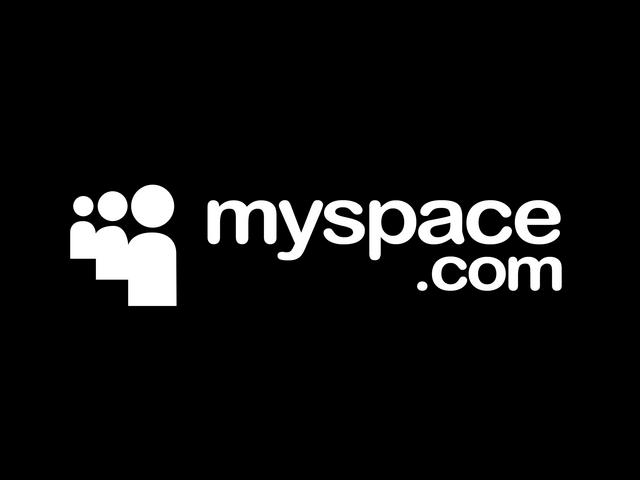 3
Consequences?
Samy took down MySpace (October 2005)
Site couldn’t cope: down for two days
Came down after 13 hours
Cleanup costs

Yamanner (Yahoo mail) worm (June 2006)
Sent malicious HTML mail to users in the current user’s address book
Affected 200,000 users, emails used for spamming
4
Samy: Worm Propagation
Initial infection:
Samy’s MySpace page
Injected JavaScript payload exploits a XSS hole

Propagation step:
User views an infected page
Payload executes
Adds Samy as friend
Add payload to user’s page
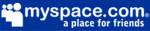 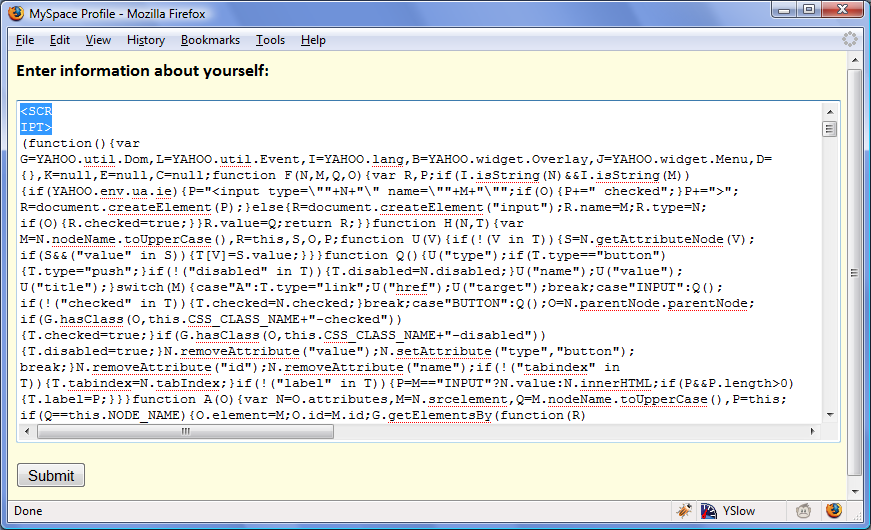 5
What’s at the Root of the Problem?
Worms of the previous decade enabled by buffer overruns
JavaScript worms are enabled by cross-site scripting (XSS)

Fixing XSS holes is best, but some vulnerabilities remain
The month of MySpace bugs
Database of XSS vulnerabilities: xssed.com
6
What Can We Do?
Existing solutions rely on signatures
Ineffective: obfuscated and polymorphic JavaScript worms are very easy to write
Most real-life worms are obfuscated

Fundamental difficulties
Server can’t tell a user request from worm activity
Browser doesn’t know where JavaScript comes from
7
Spectator Project Contributions
Spectator: first practical solution
Scalable, small constant-time end-to-end latency overhead
Deployment models for large sites supporting load balancing
Evaluation of Spectator:
Large-scale simulation setup for evaluating scalability and precision
Applied Spectator to a real site during worm propagation
8
Spectator: Approach and Architecture
9
Worm Propagation
u1 uploads to his page
u2 downloads page of u1
u2 uploads to his page
u3 downloads page of u2
u3 uploads to his page
…
payload
u1
u2
u3
Propagation chain
Preserve causality of uploads, store as a graph
Detect long propagation chains
Report them as potential worm outbreaks
Spectator Architecture
Server-side application
page
Spectator proxy
page
Client-side tracking
tag
tag1 -> tag2
U1
U2
request
request
tag
11
Causality Propagation on Client/Server
Tagging of uploaded input

	<div>
        <b onclick="javascript:alert(’...’)">...</b>
    </div>

Client-side request tracking
Injected JavaScript and response headers
Propagates causality information through cookies on the client side
<div spectator_tag=56>
12
Data Representation: Propagation Graph
Propagation graph G:
Records causality between tags (content uploads)
Records IP address (approximation of user) with each

Worm: Diameter(G) > threshold d
<t9, ip0>
<t3, ip0>
<t7, ip0>
<t8, ip0>
<t5, ip0>
<t0, ip0>
<t1, ip1>
<t2, ip0>
<t6, ip0>
<t4, ip2>
13
Approximation Algorithm Complexity
Determining diameter precisely is exponential
Scalability is crucial
Thousands of users 
Millions of uploads 
Use greedy approximation of the diameter instead
14
Experiments
15
Experimental Overview
Large-scale simulation with OurSpace:
Mimics a social networking site like MySpace
Experimented with various patterns of site access
Looked at the scalability 

Real-life case study:
Uses Siteframe, a third-party social networking app
Developed a JavaScript worm for it similar to real-life ones
16
OurSpace: Large-Scale Simulations
Test-bed: OurSpace
Every user has their own page
At any point, a user can read or write to a page
Write(U1, “hello”); Write(U1, Read(U2)); Write(U3, Read(U1));

Various access scenarios:
Scenario 1: Worm outbreak (random topology)
Scenario 2: A single long blog entry
Scenario 3: A power law model of worm propagation
17
Latency of Maintaining Propagation Graph
Tag addition overhead pretty much constant
18
Approximation of Graph Diameter
Approximate worm detection works well
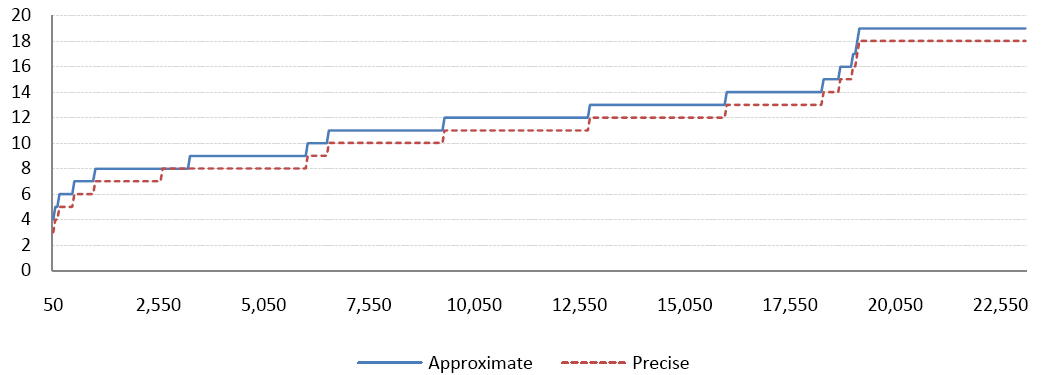 19
Siteframe Experiment
Real-life worm experimentation is difficult
Used Siteframe, open-source blogging system
Found an exploitable XSS
Developed a worm for it
Scripted user behavior
Spectator flags the worm
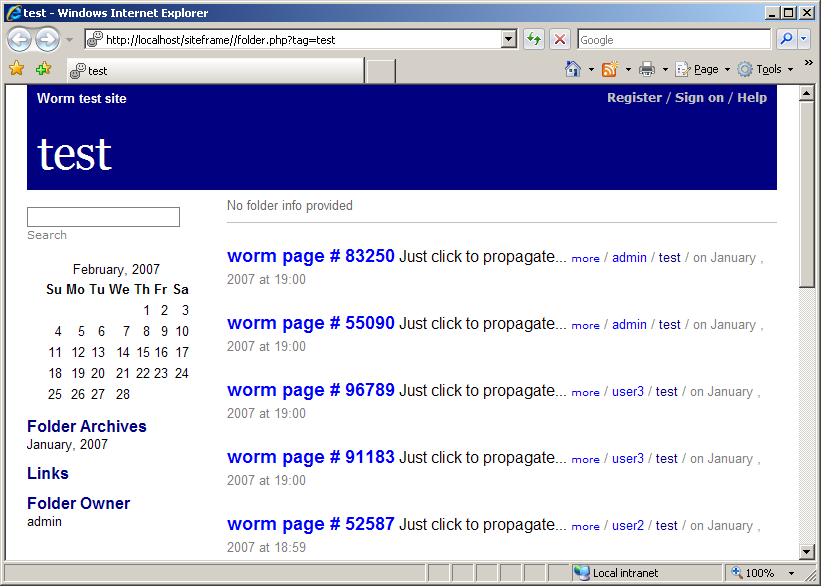 20
Conclusions
First defense against JavaScript worms
Fast and slow, mono- and polymorphic worms
Scales well with low overhead

Essence of the approach
Perform distributed data tainting
Look for long propagation chains

Demonstrated scalability and effectiveness
21